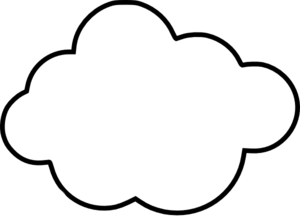 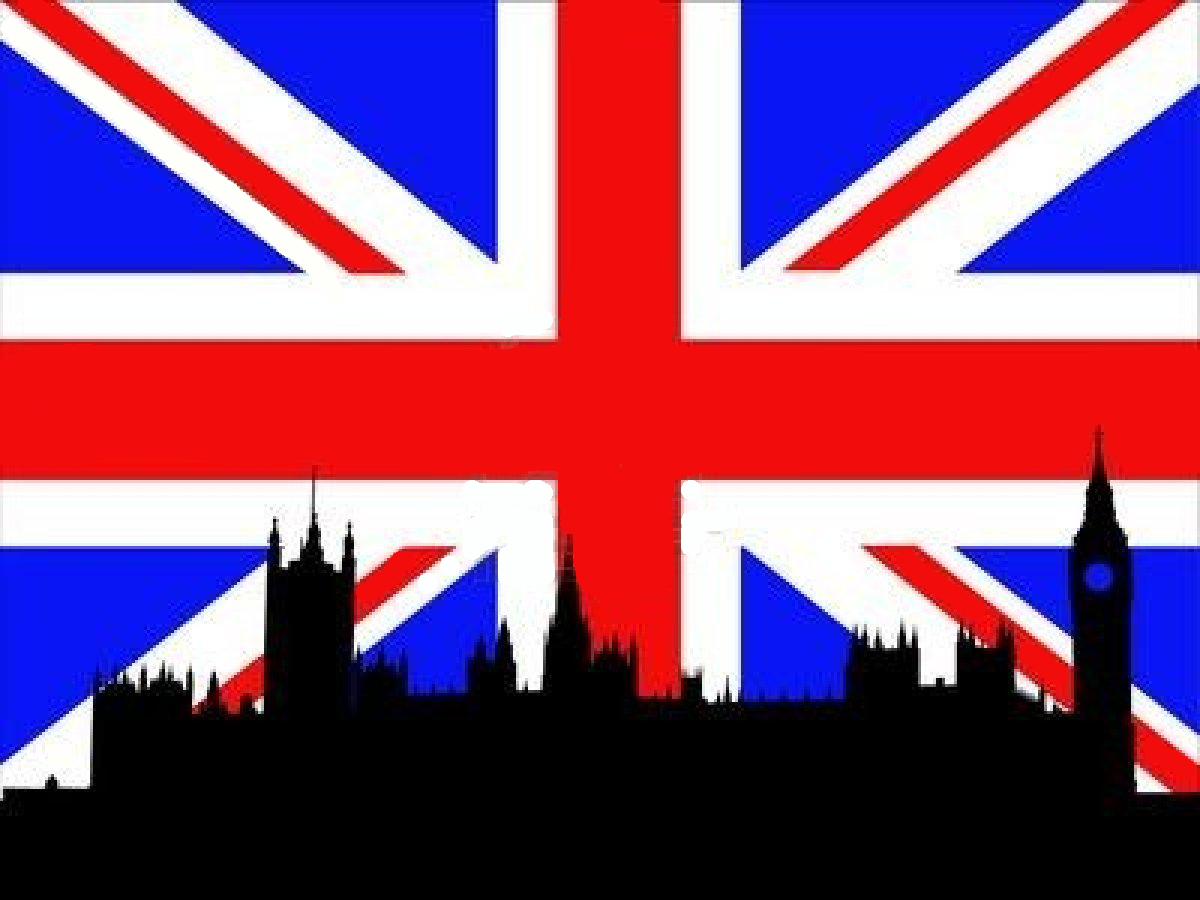 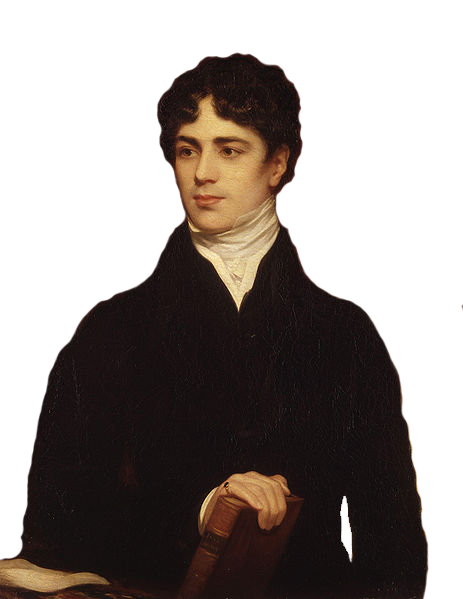 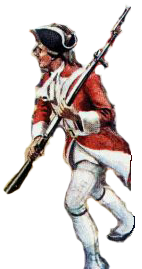 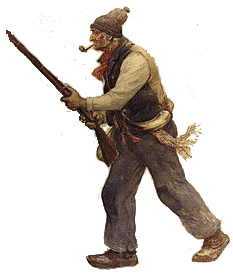 Lord Durham (peinture, date inconnue)
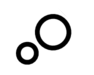 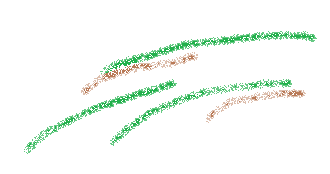 Le rapport Durham
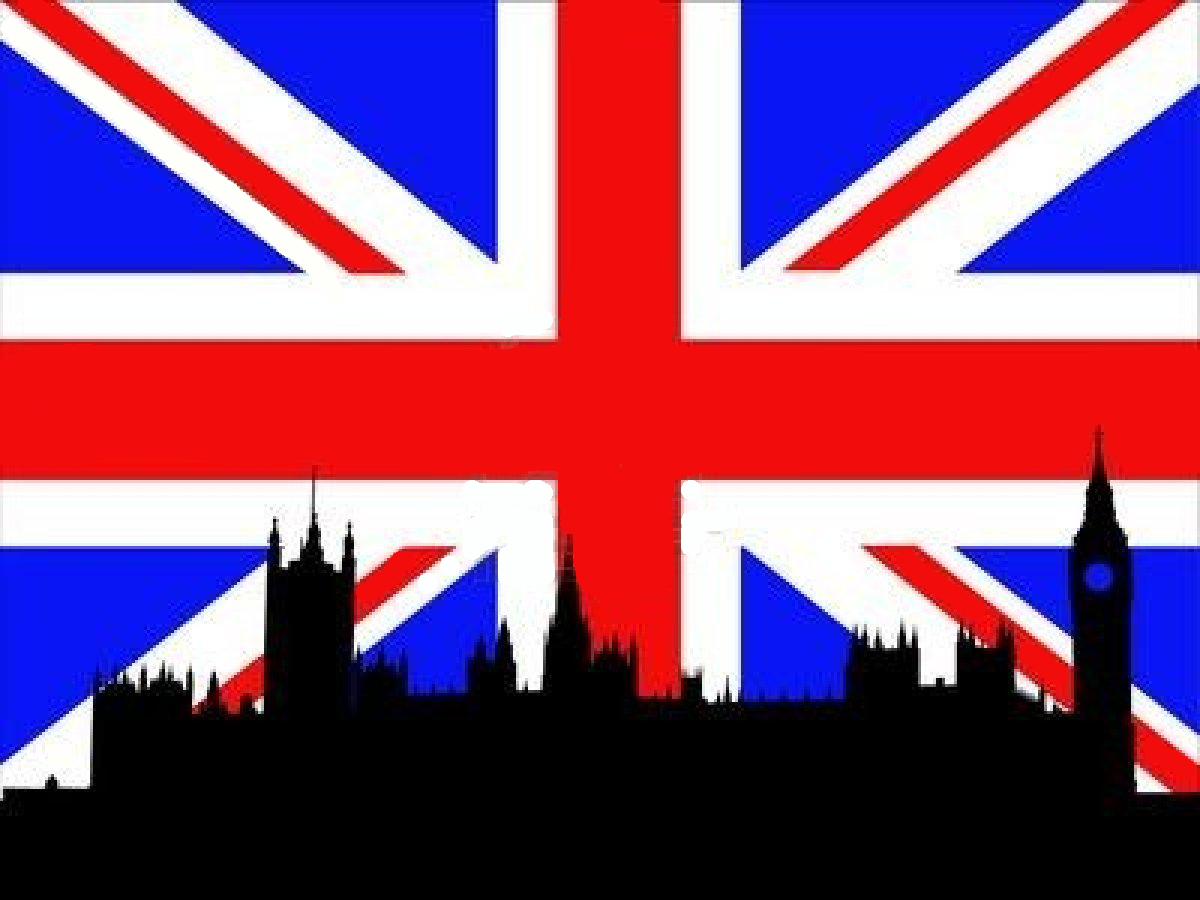 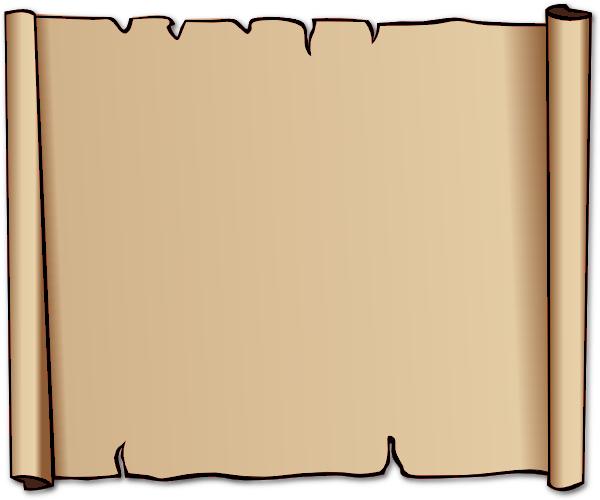 Le rapport Durham
Lord Durham  est envoyer comme gouverneur du Canada en 1838-39.
Il enquête sur la rébellion.
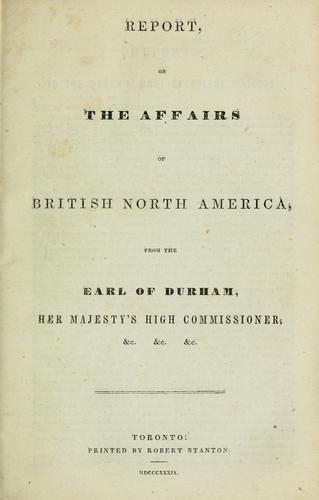 Il la perçoit comme un conflit entre Canadiens et Brits.
Sa suggestion: assimiler les Canadiens.
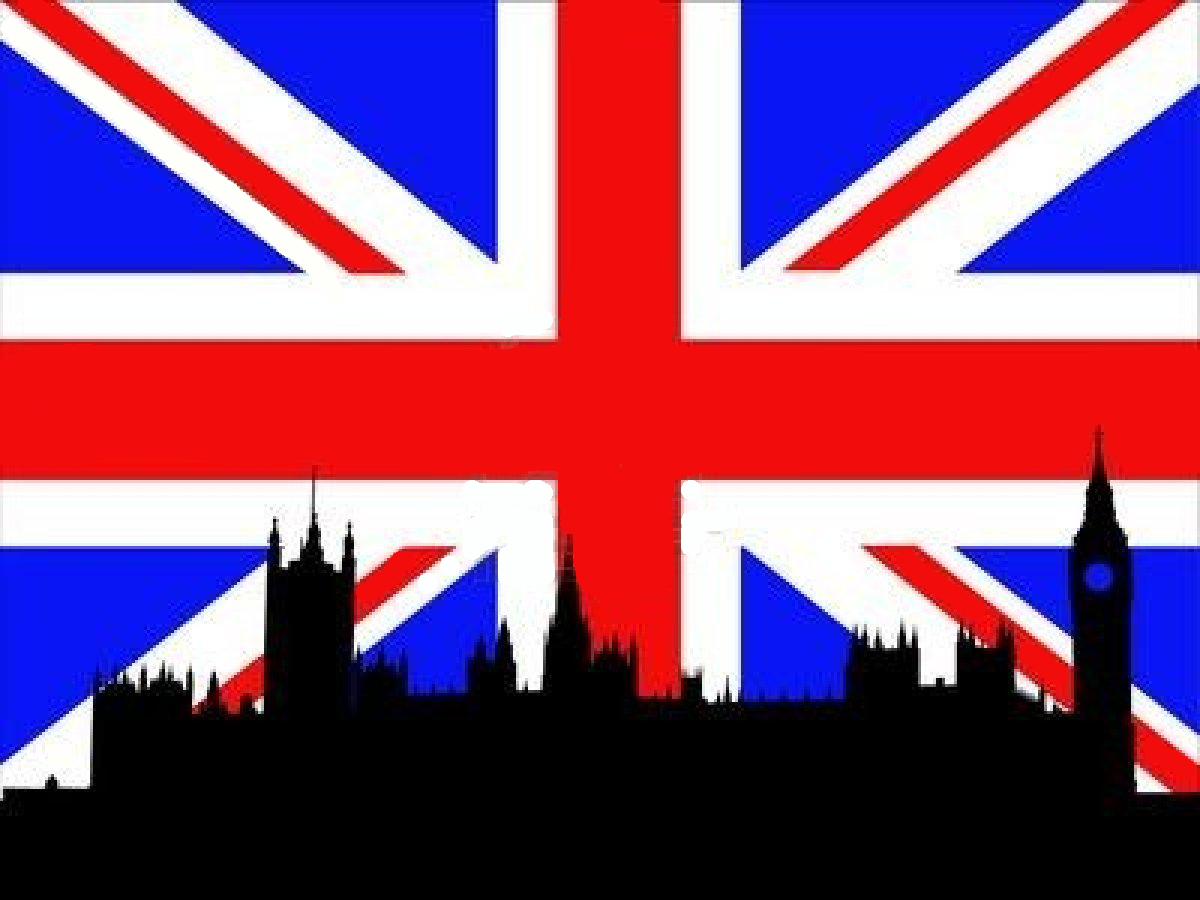 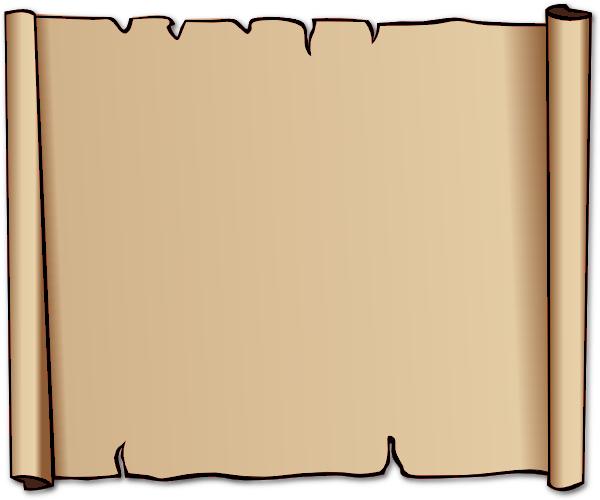 Le rapport Durham
Conséquence : Londres passe l’Acte d’Union (1840).
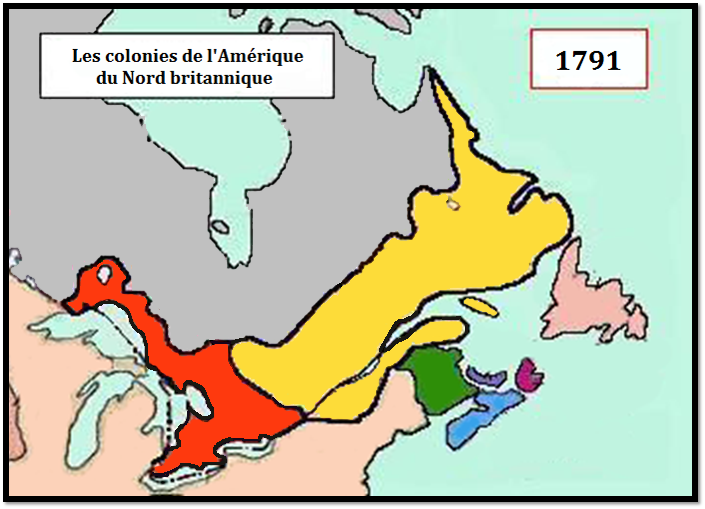 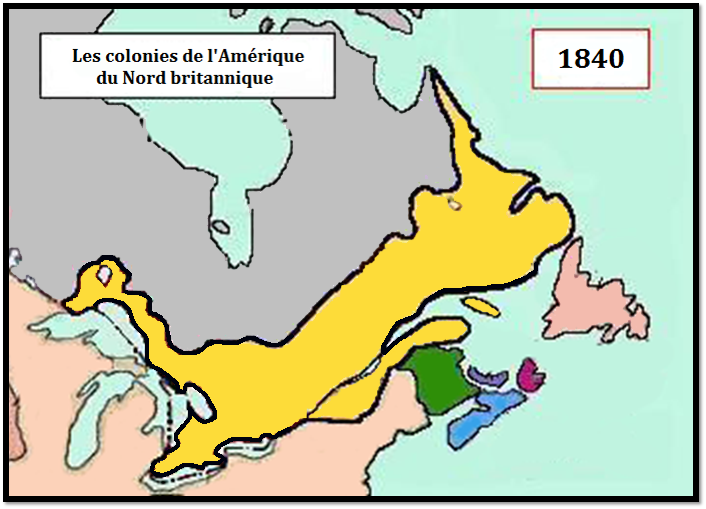 Canada-Est
Bas-Canada
Canada-
Uni
Canada-Ouest
Haut-Canada
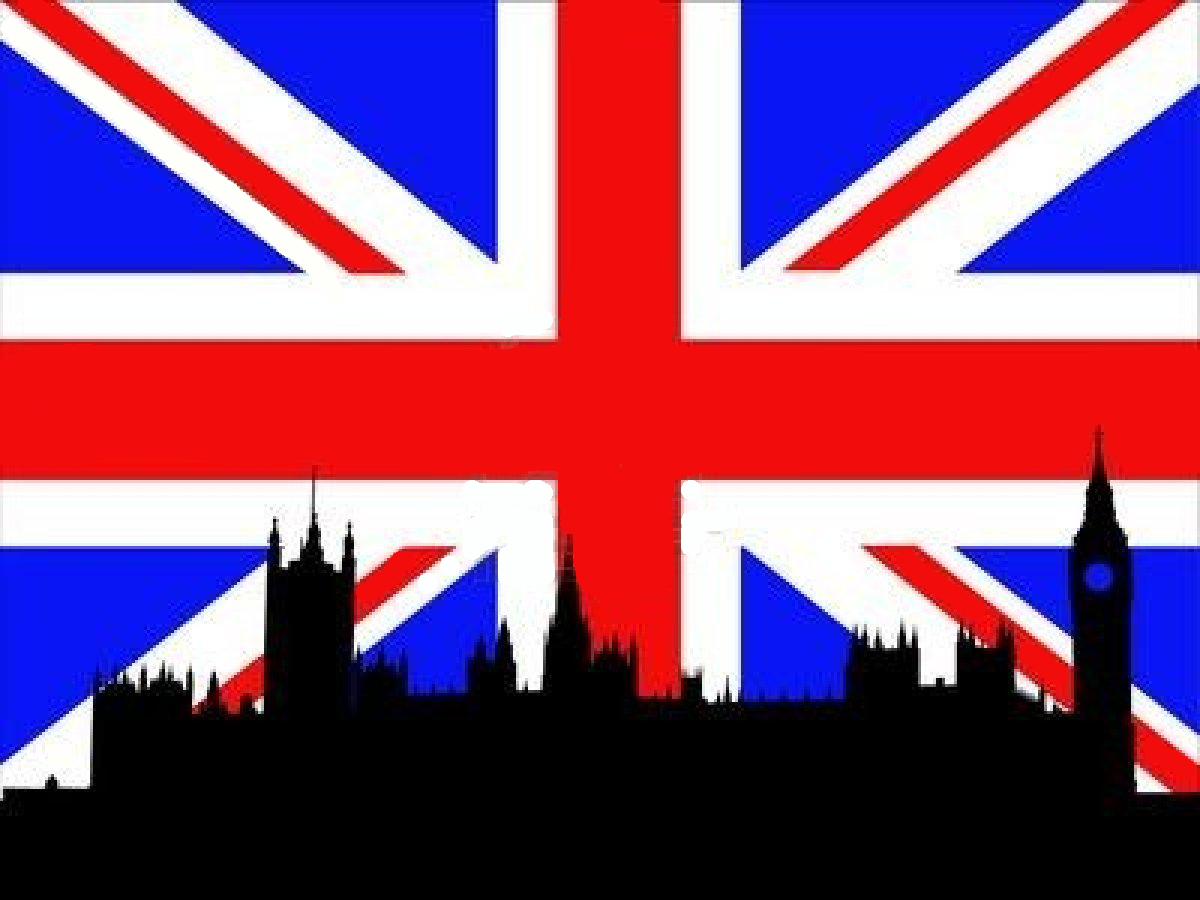 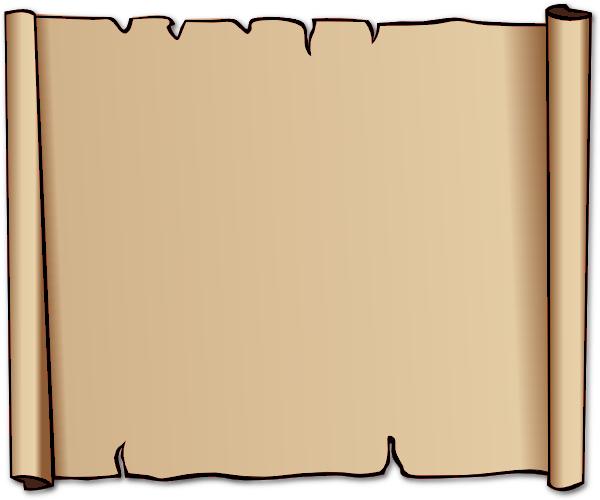 Le rapport Durham
Conséquence : Londres passe l’Acte d’Union (1840).
Le Haut- et Bas-Canada sont (ré)unifiés;
ils deviennent le Canada-Uni.
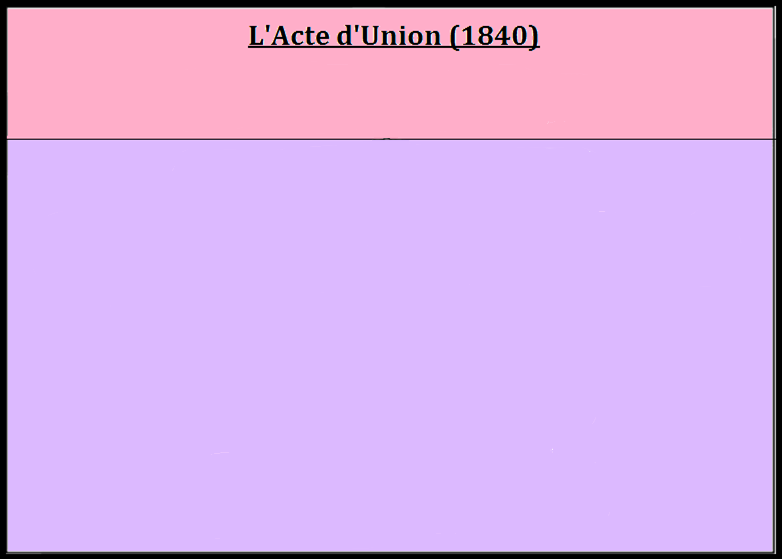 En G-B
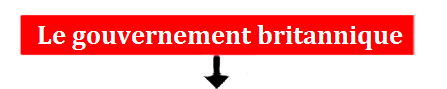 Au
Can-Uni
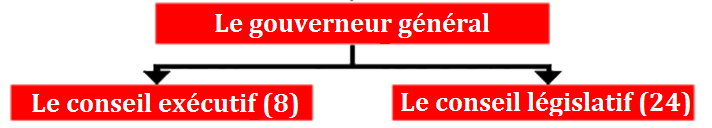 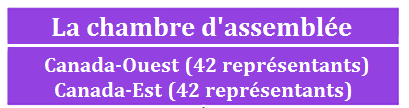 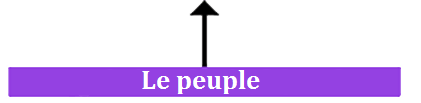 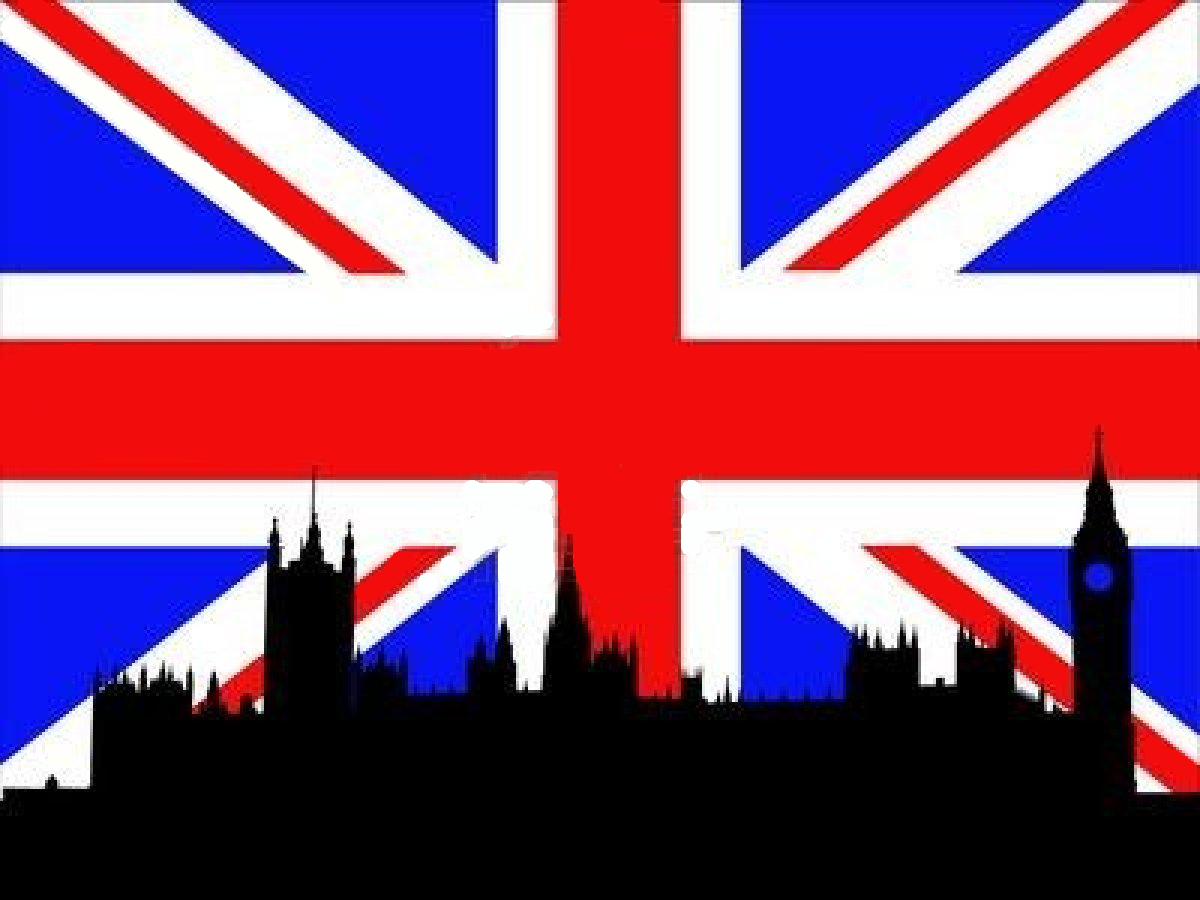 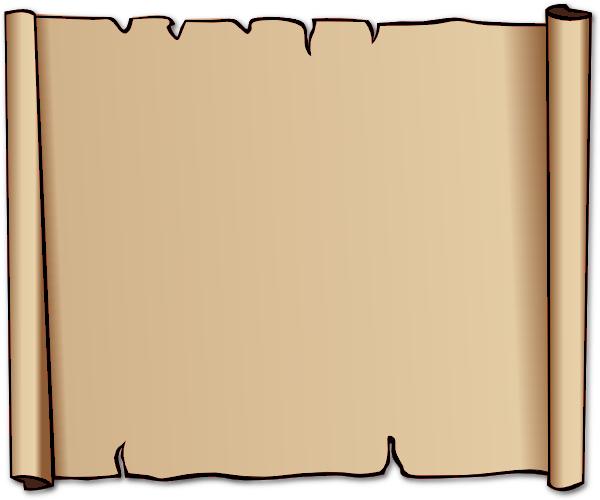 Le rapport Durham
Conséquence : Londres passe l’Acte d’Union (1840).
Le Haut- et Bas-Canada sont (ré)unifiés;
ils deviennent le Canada-Uni.
Le hic est qu’il y a une seule Chambre d’assemblée.
asdf
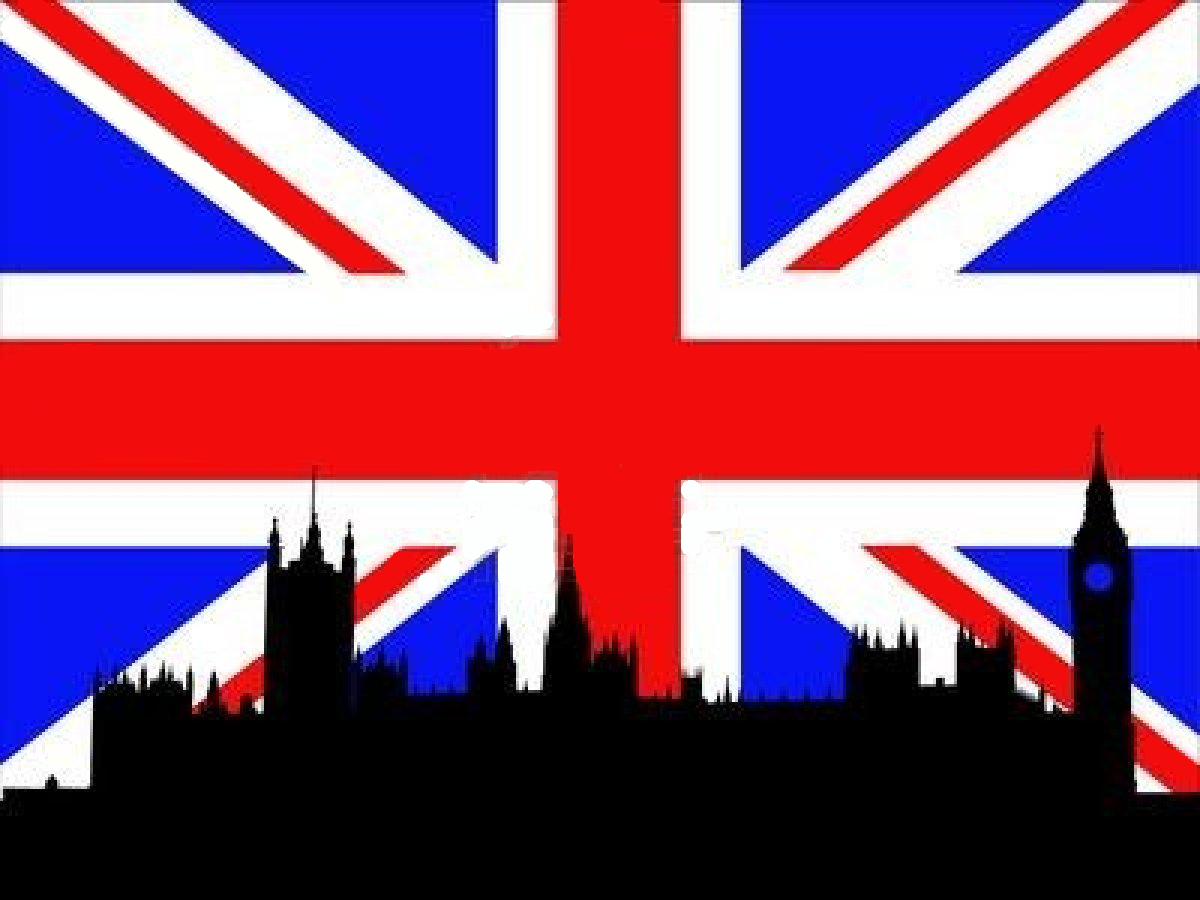 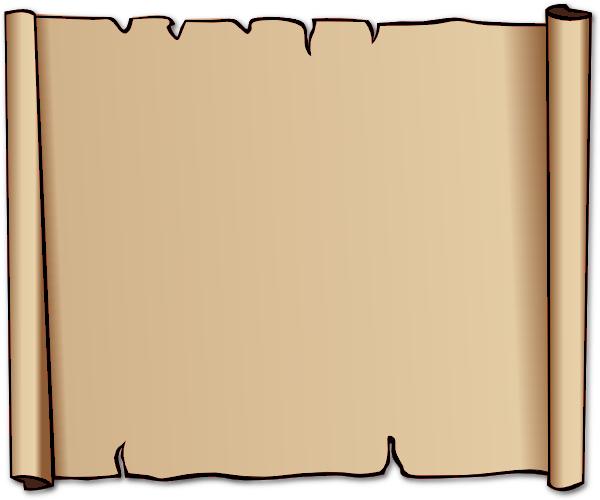 Le rapport Durham
L’influence politique canadienne est diluée dans une majorité d’origine britannique.
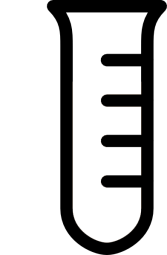 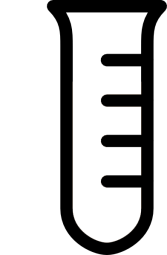 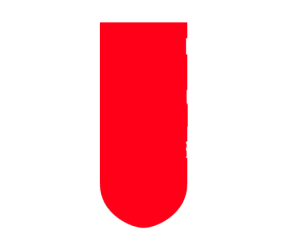 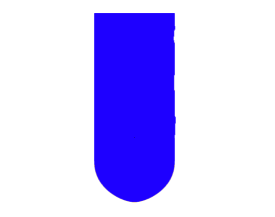 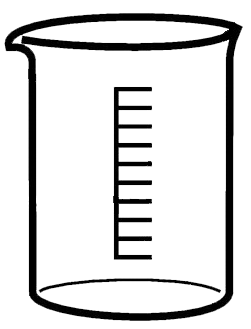 Bas-Canada
Haut-Canada
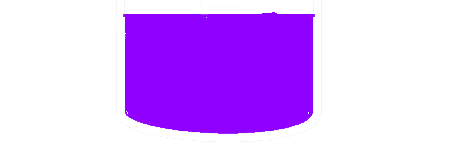 Canada-Uni
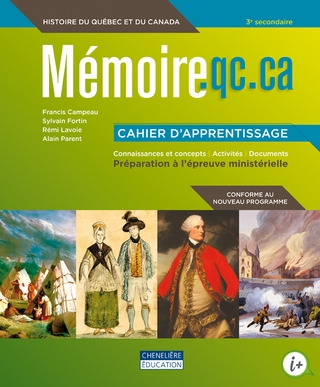 Questions importantes
p. 257
   #1c
---
Devoirs: p. 257-258 sauf #2, 6, 7